The Byzantine Empire
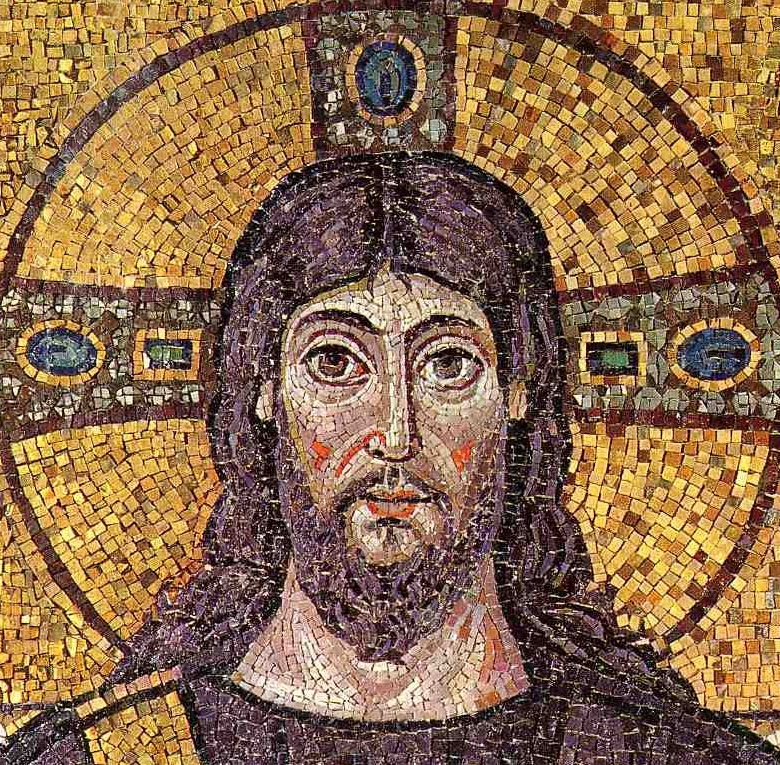 The Roman Empire Divided in 294
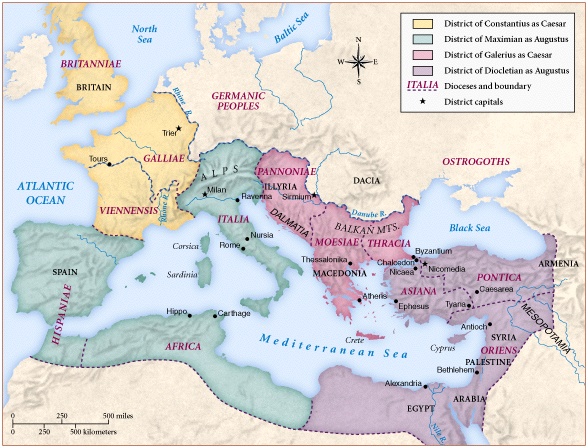 Diocletian divides empire to help administer the vast territory
Constantine’s City--Constantinopolis
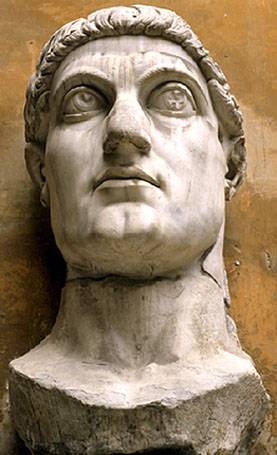 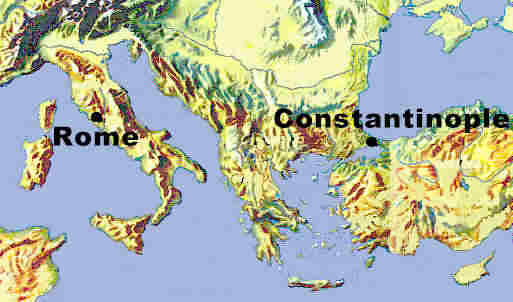 city founded at Greek Byzantium
 Constantine recognizes the importance of eastern Mediterranean
Constantine and Christianity
Battle of Milvian Bridge 312 AD
 Edict of Milan 313 AD
 Council of Nicea 325 AD
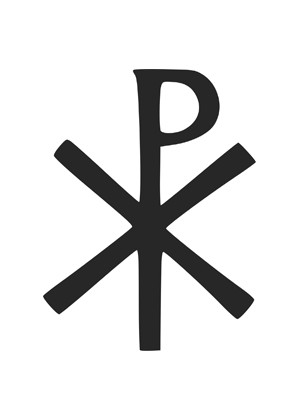 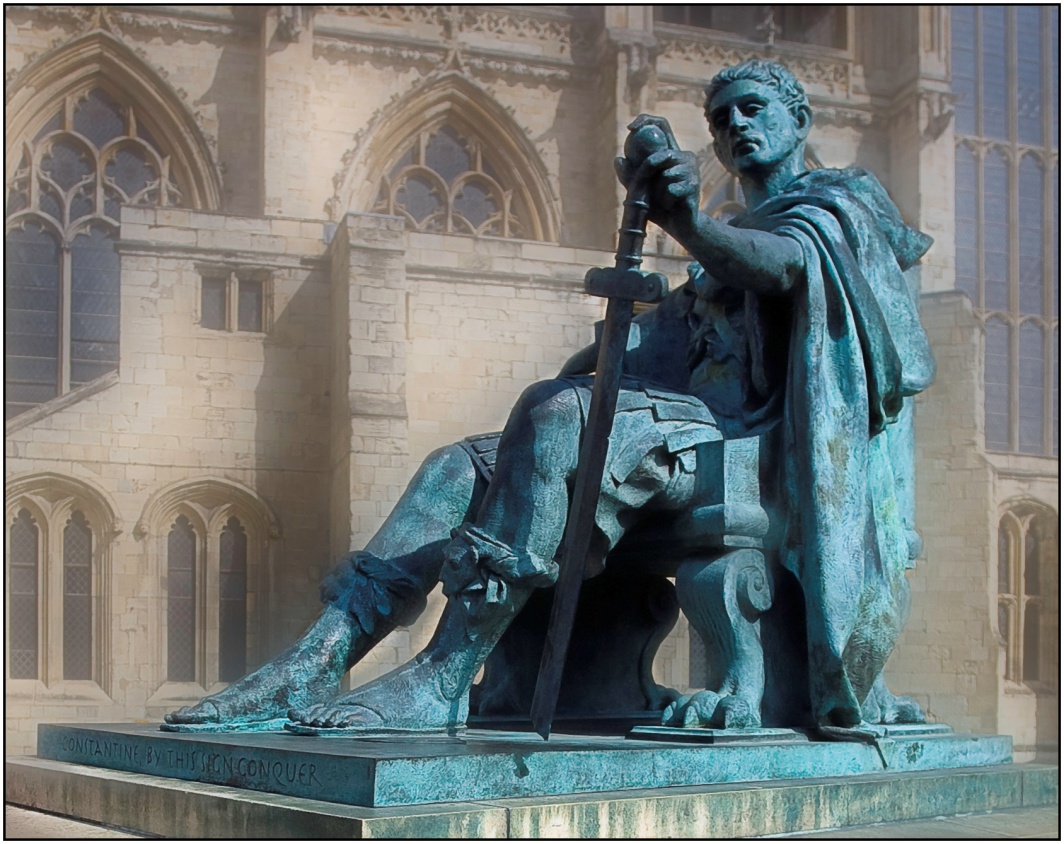 “liberty to follow that mode of religion which to each of them appeared best.”
Barbarian Invasions of the Roman Empire
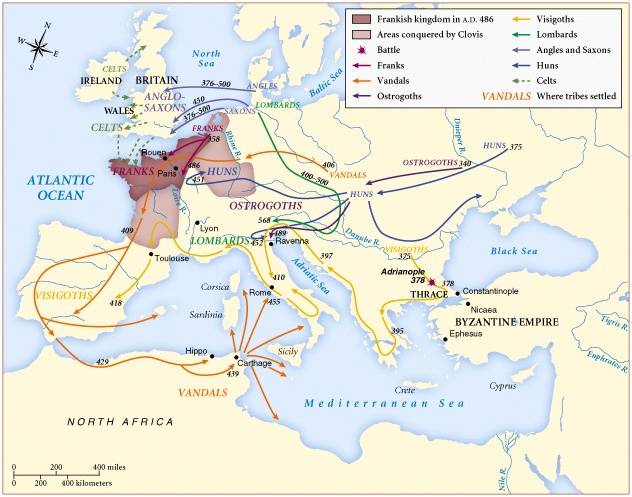 Constantinople:  A Greek City(Istanbul Today)
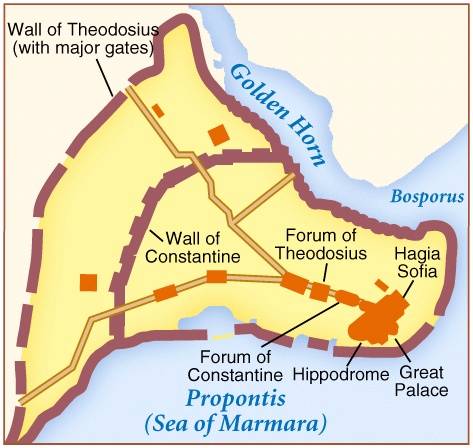 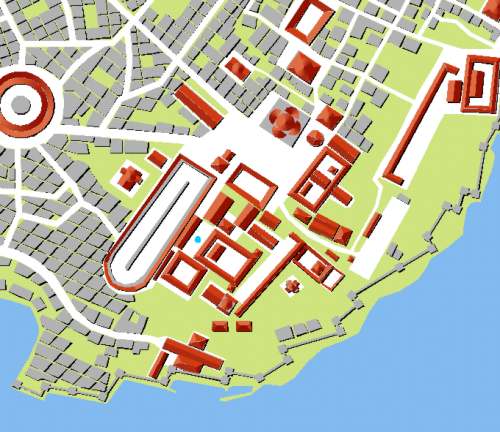 Constantinople
Controlled crossing from Asia to Europe at Bosporus
 Built lavishly with marble palaces, baths, churches, museums
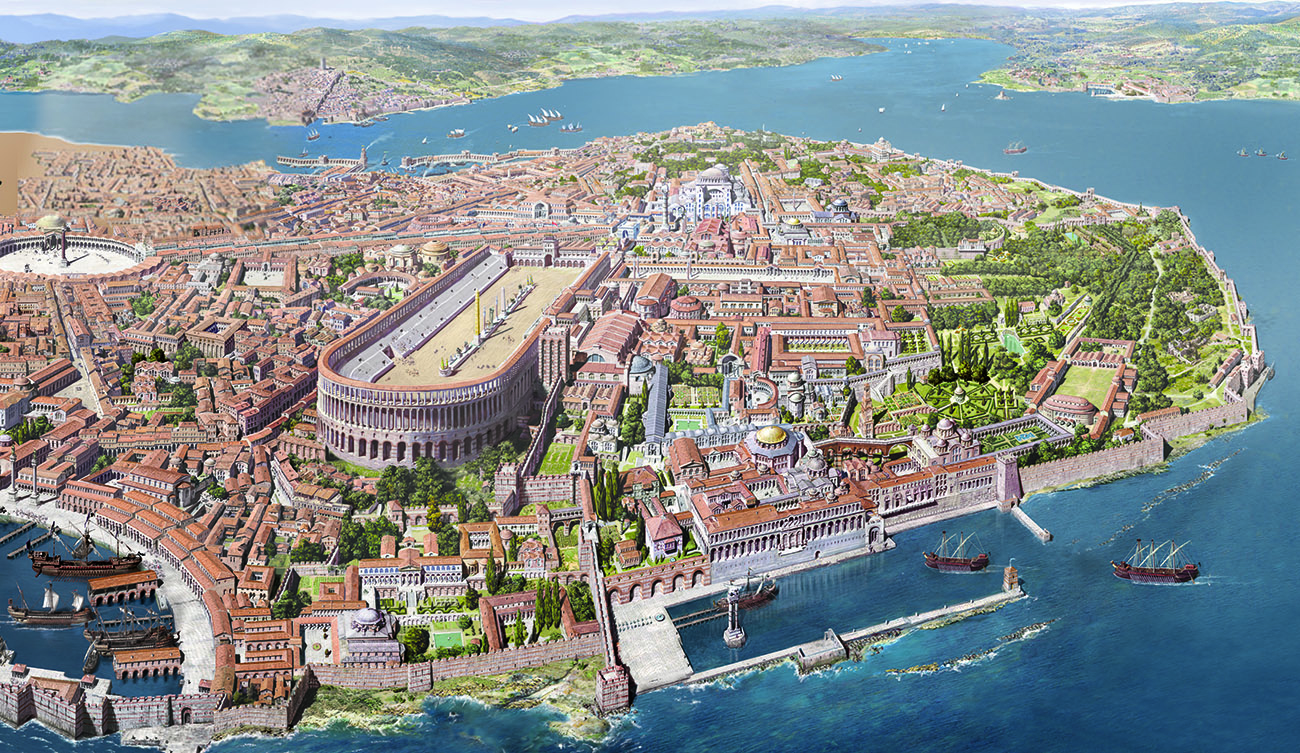 Emperor Justinian [r. 527-564]
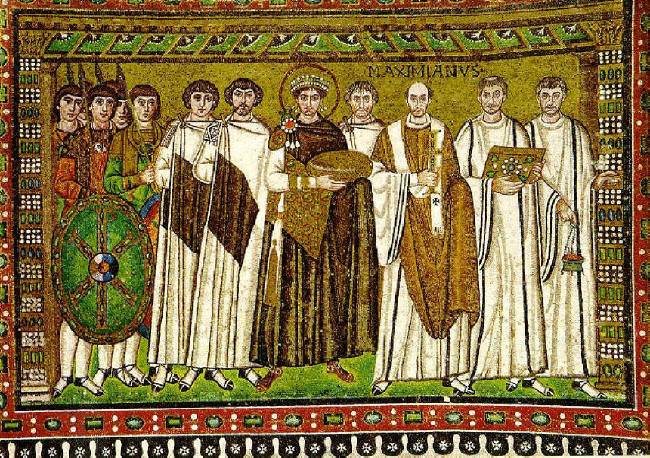 Humble origins 
Macedonian
Originally advisor to Justin I (his uncle) , later adopted
“Emperor who never sleeps”
Empress Theodora
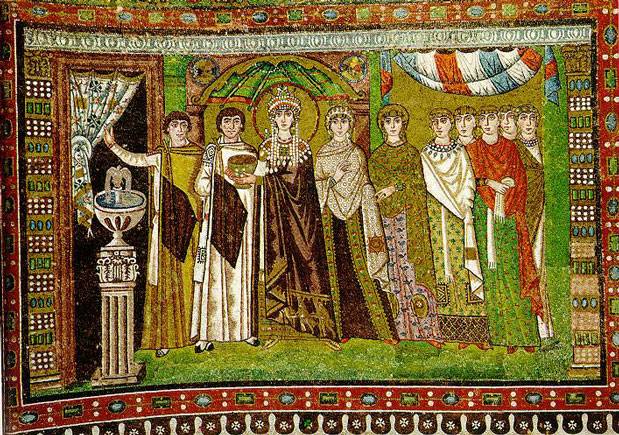 Humble origins
Actress
Justinian’s primary advisor
Key role in Nika Revolt
Belisarius
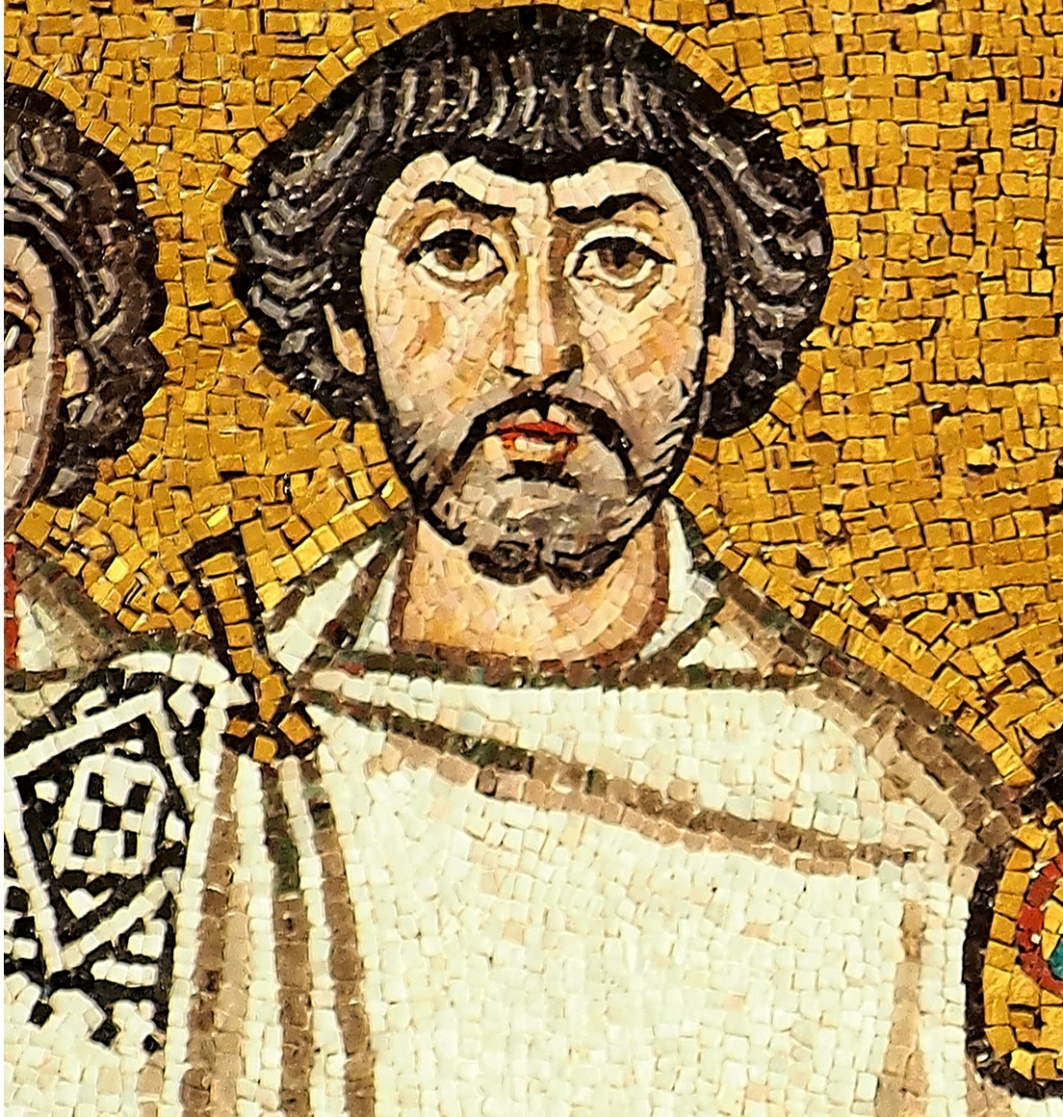 Macedonian
Multi-purpose units
“Eternal Peace”
Nika Revolts
Italian Campaign
Justinian’s Empire at its Peak
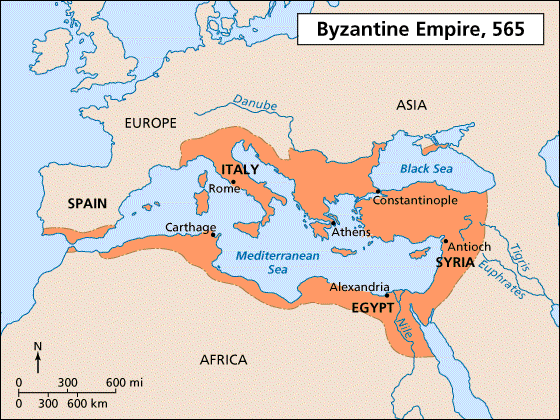 Church of Hagia Sophia [Holy Wisdom]
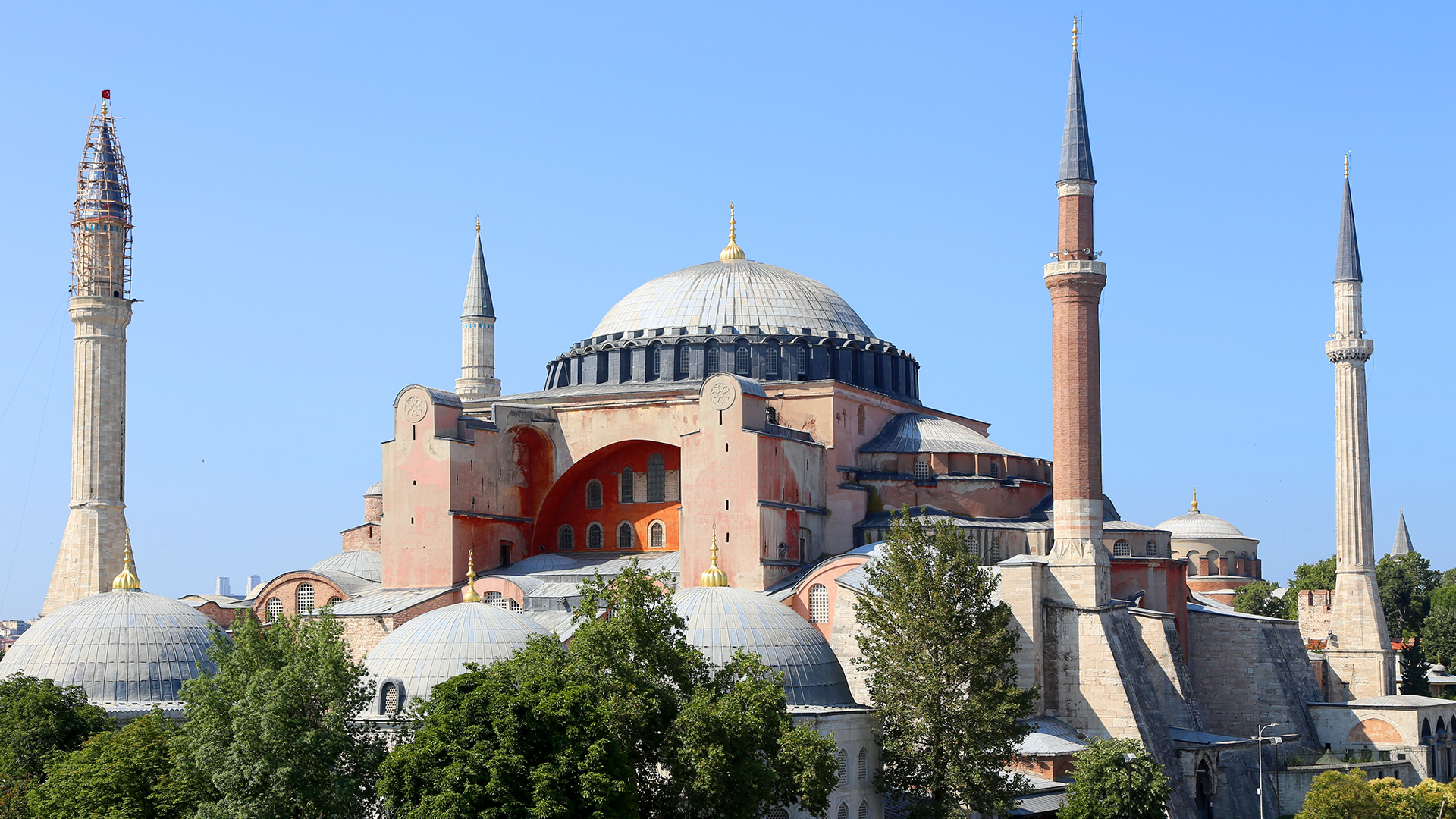 Interior of the Church of Hagia Sophia
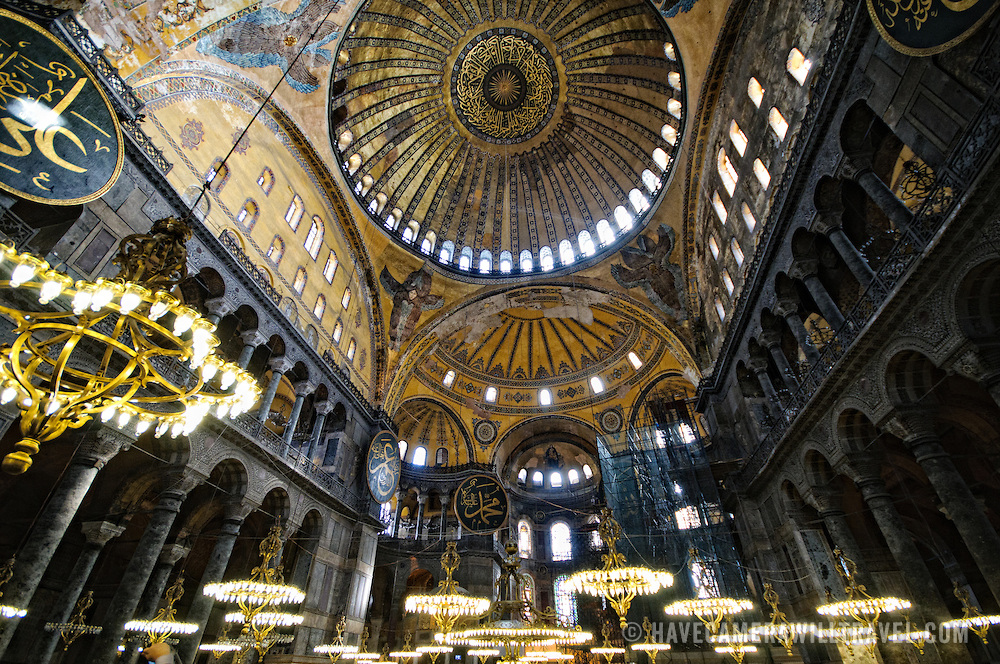 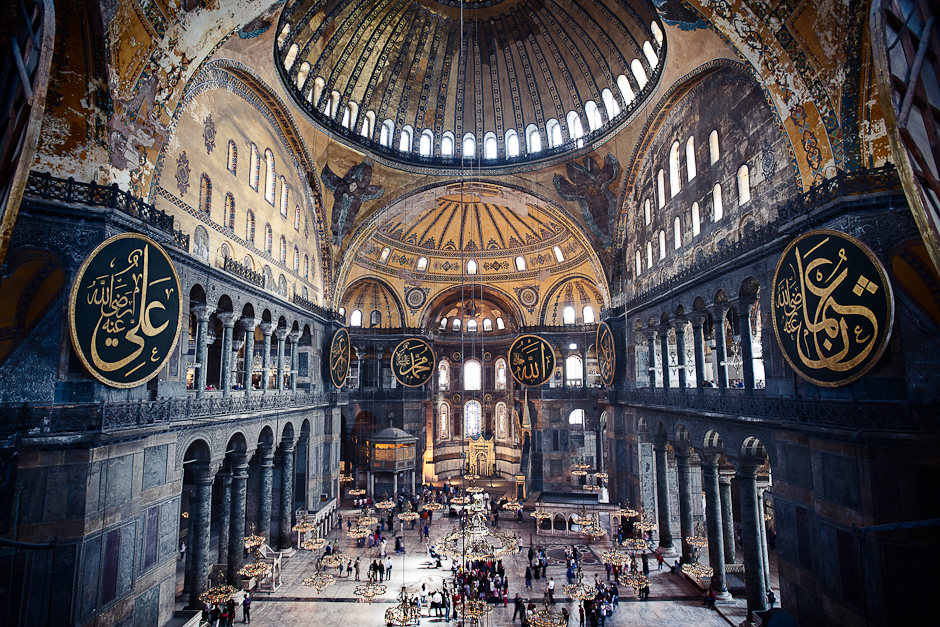 Justinian’s Code
Corpus Juris Civilis:
      1.   Digest (selected cases)
      2.  Institutes (law students)
      3.  New Code (Justinian)
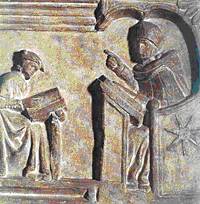 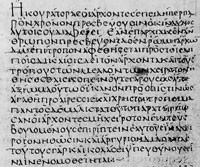 Byzantine & Sassanid Empires, 6c
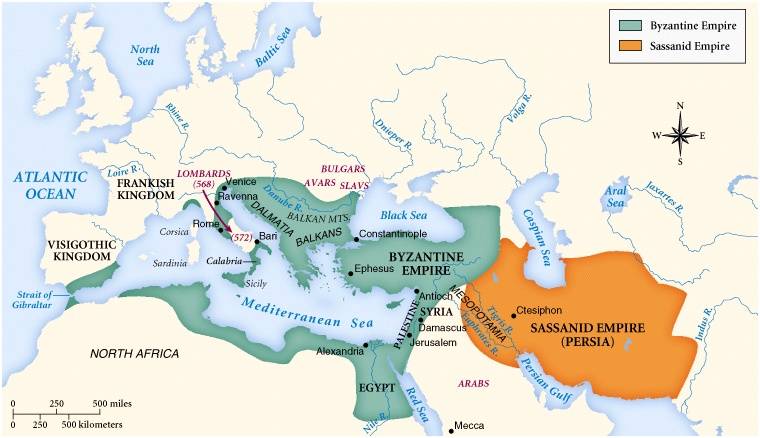 7th Century Arabia:
A Threat to the Great Empires?
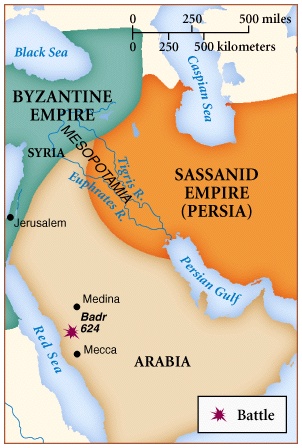 ?
750 AD
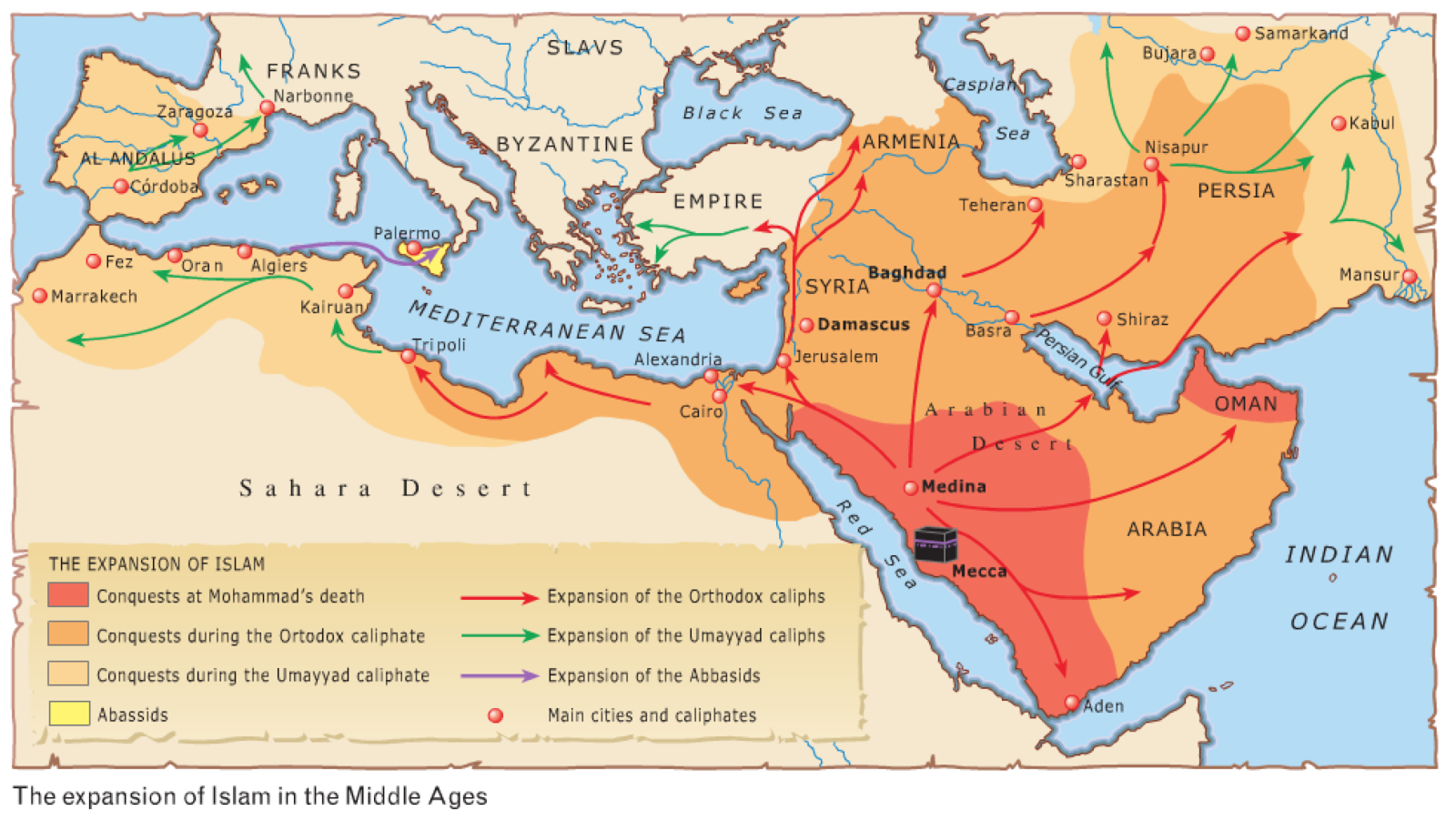 Byzantine Empire loses Italy, Egypt, Bulgaria and Syria
Basil II
Empire steadily declined in wealth and territory until 976 AD
Basil the Bulgar Slayer ruled for 49 years and restored much of the empire’s wealth
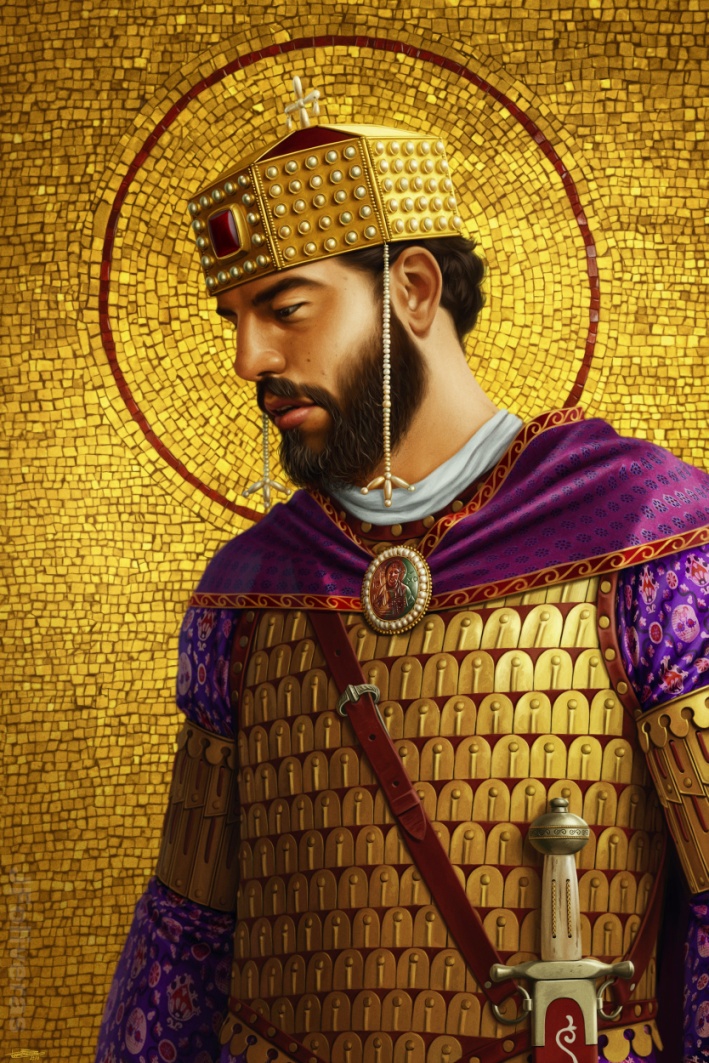 Byzantine Mosaics
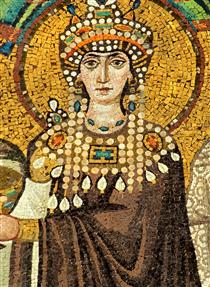 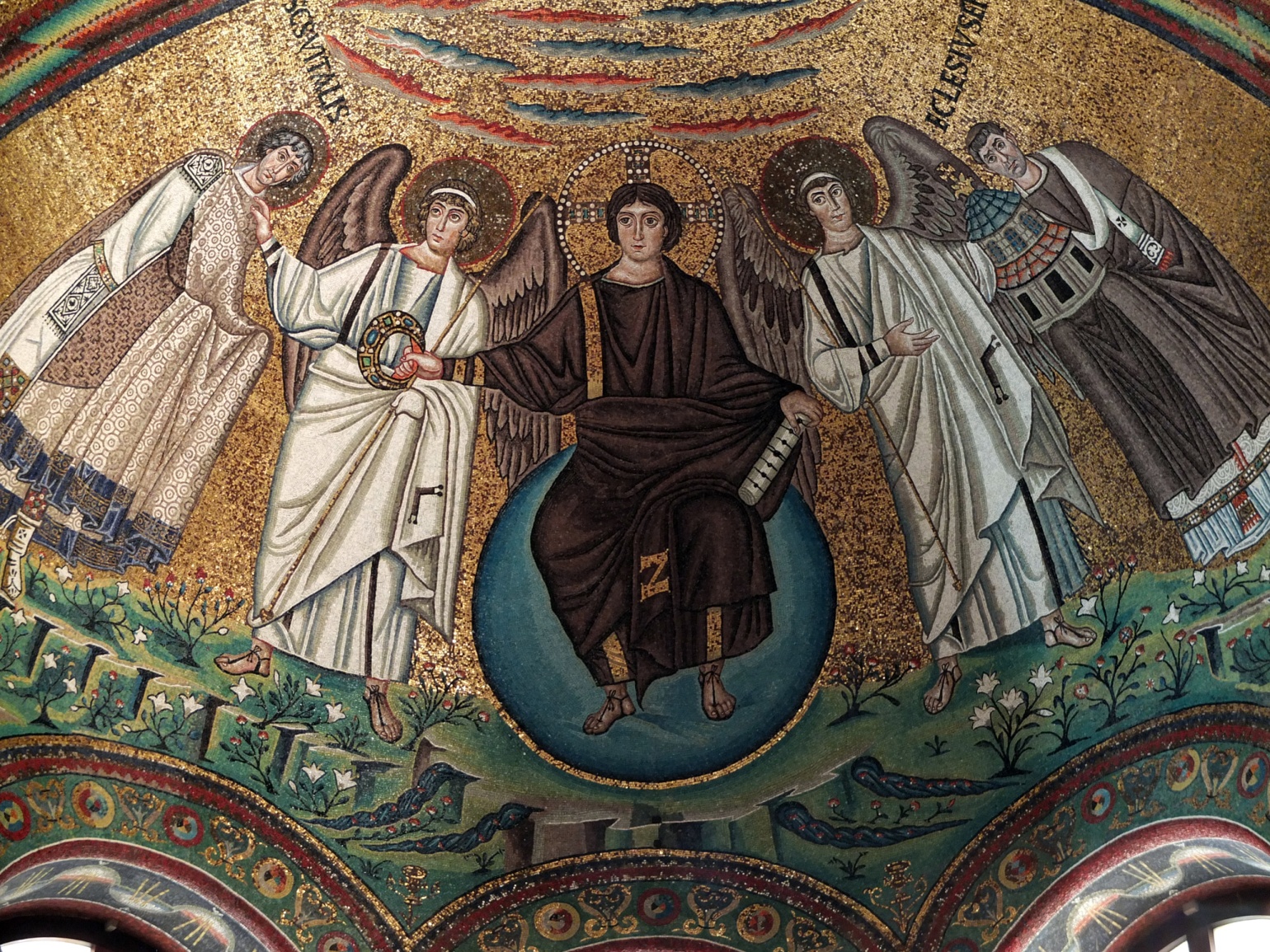 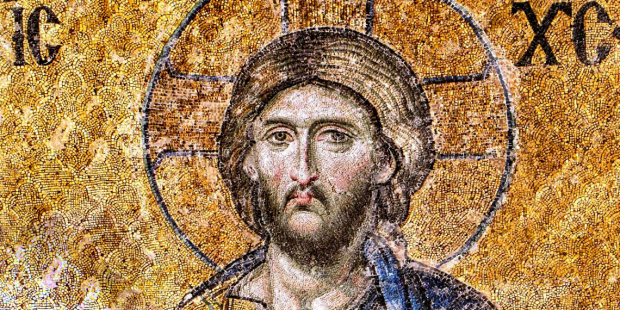 Byzantine Empire 1025AD
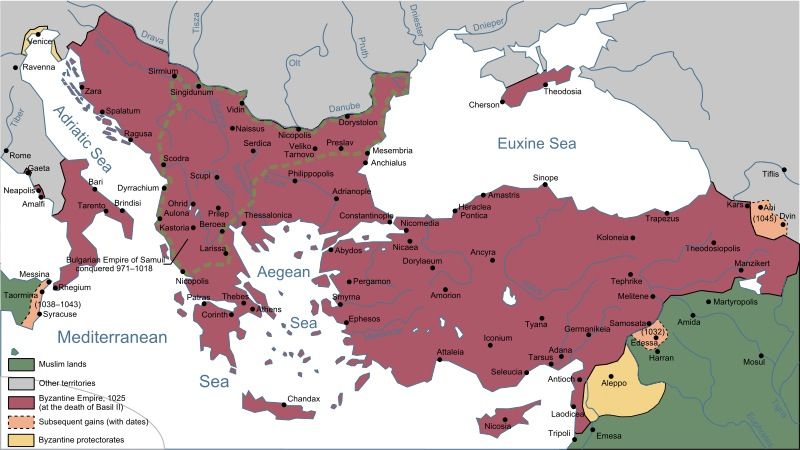 Fourth Crusade 1204 AD
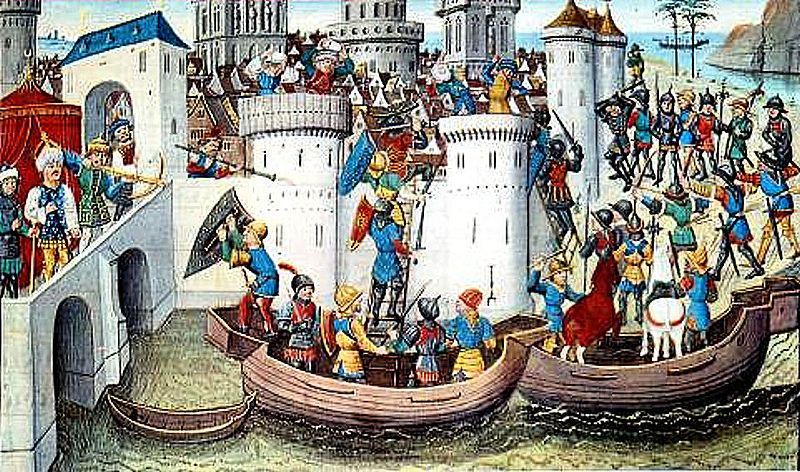 Primarily French and Venetian force sacks the largest Christian city in the world
Byzantine Empire falls in 1453
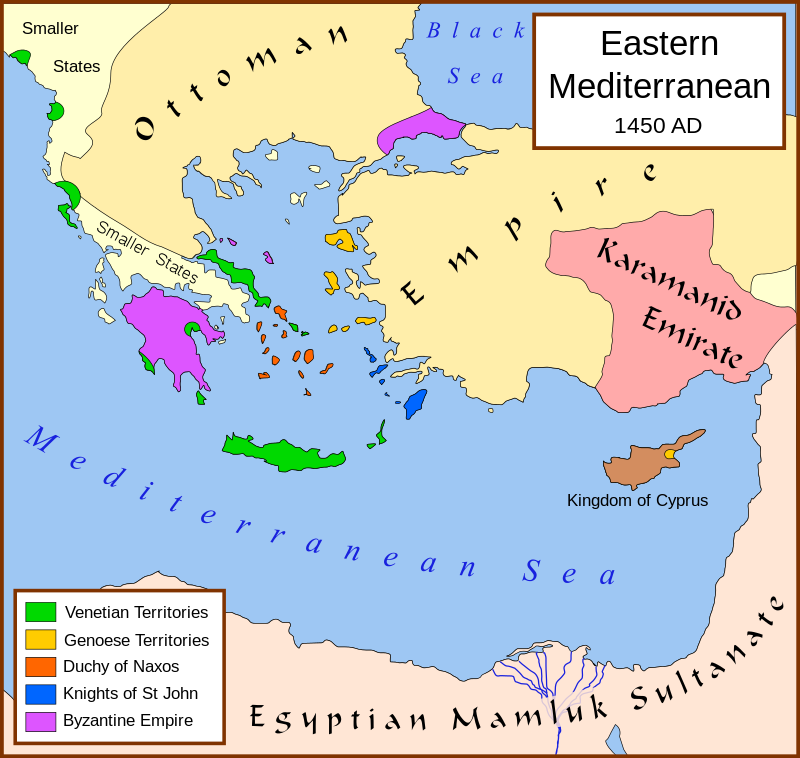 Byzantine Empire never recovered from 4th Crusade and eventually falls to Ottoman Turks in 1453